ПОГОДЖУЮ
Заступник директора з НВР
________В.Гутніченко 
«­___» ____ 2024 р.
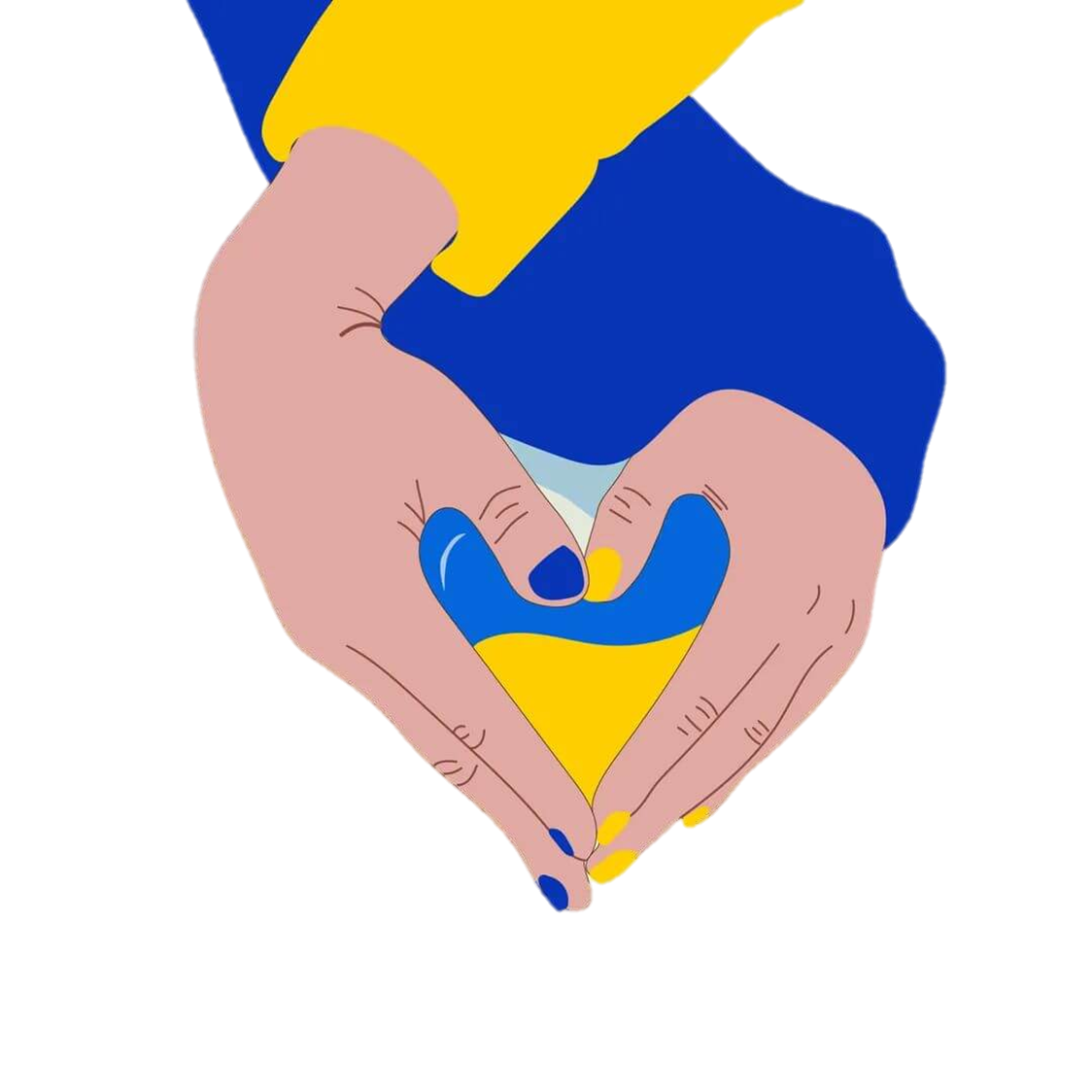 РІЧНИЙ ПЛАН РОБОТИПЕДАГОГА – ОРГАНІЗАТОРА
2024 - 2025 Н.Р.
ВЕРЕСЕНЬ
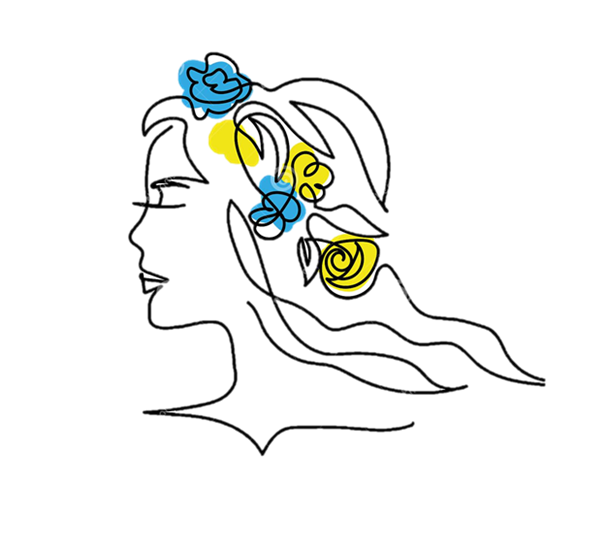 ЖОВТЕНЬ
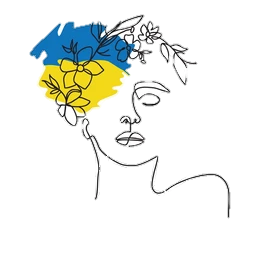 ЛИСТОПАД
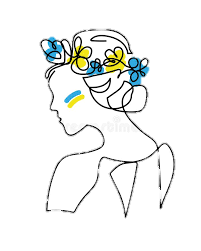 ГРУДЕНЬ
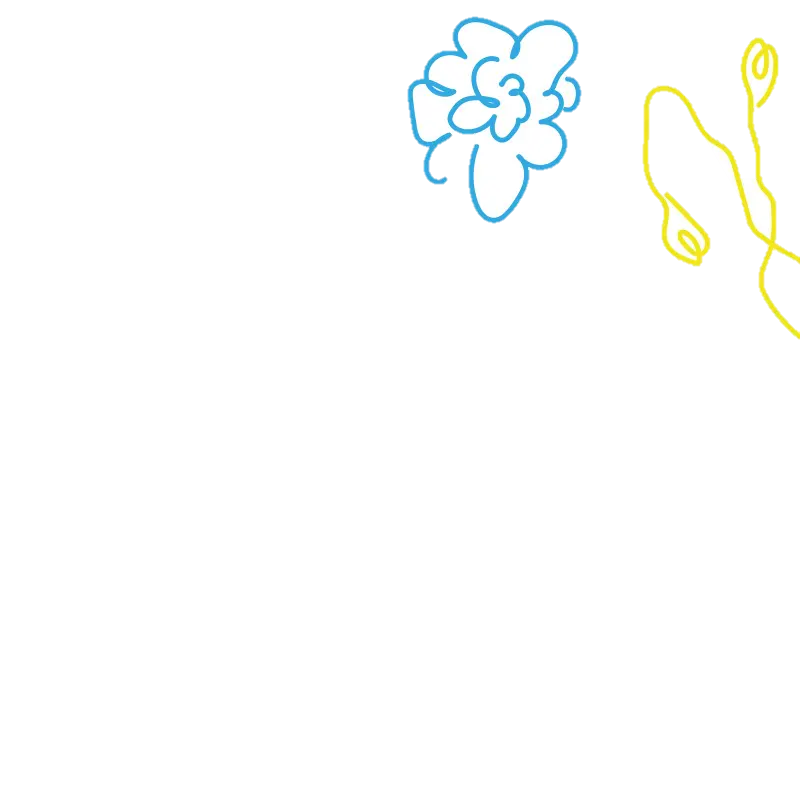 СІЧЕНЬ
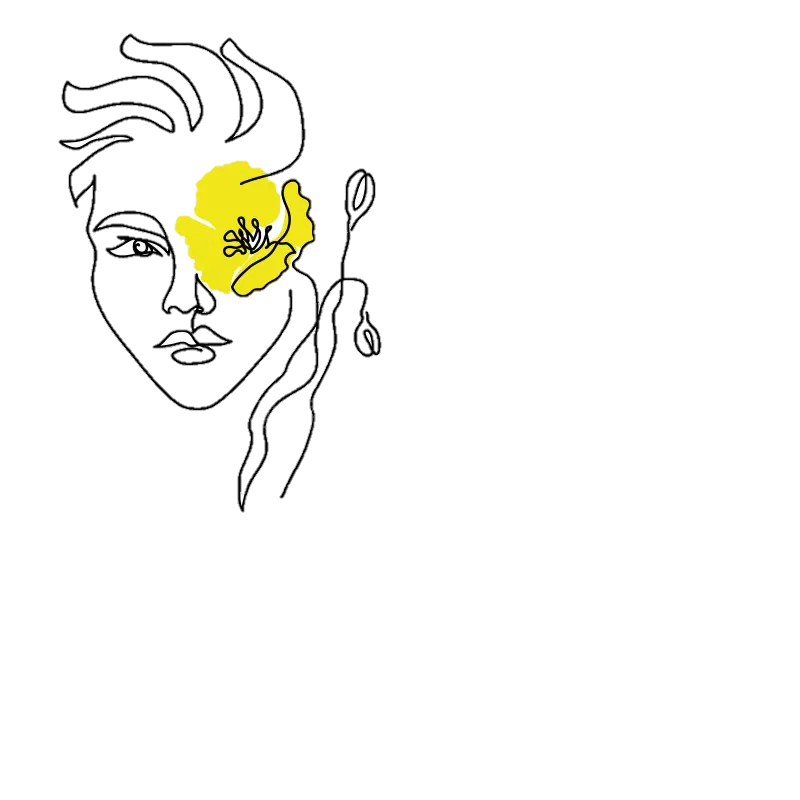 ЛЮТИЙ
БЕРЕЗЕНЬ
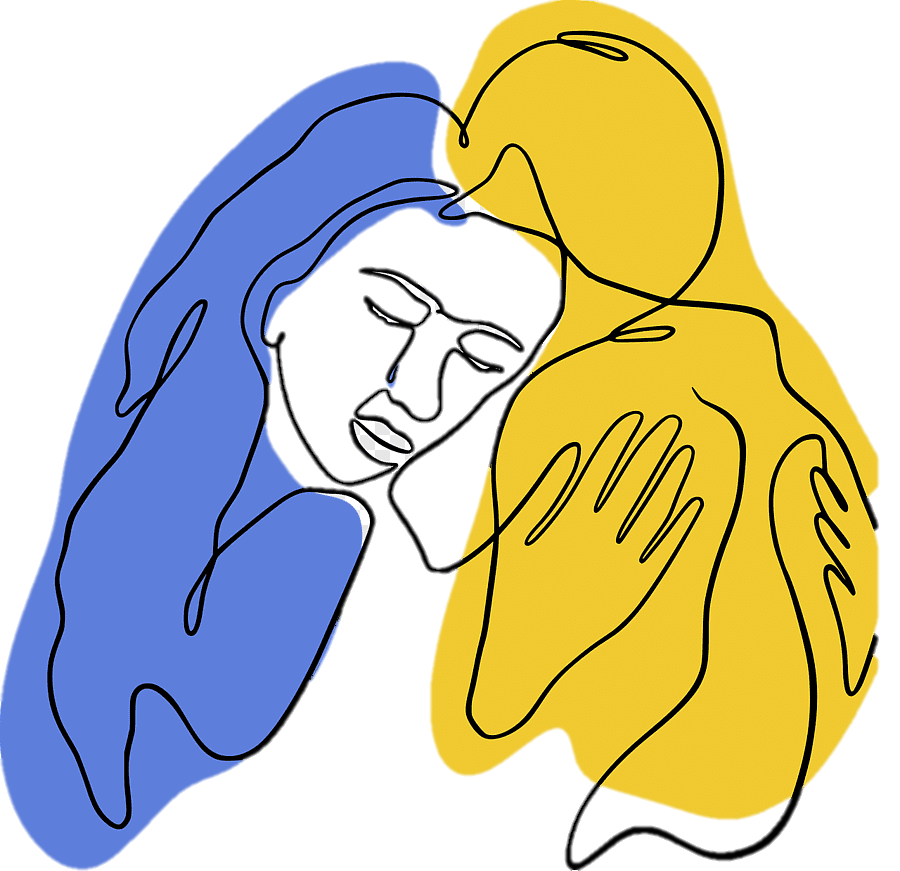 КВІТЕНЬ
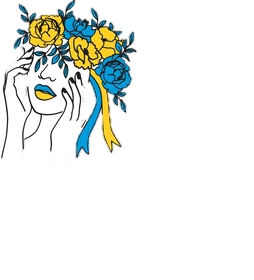 ТРАВЕНЬ
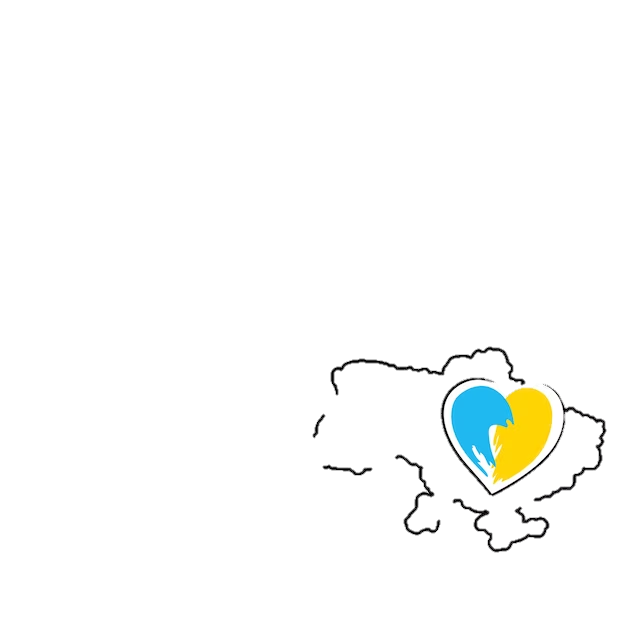